Chapter 14:  Protection
Chapter 14: Protection
Goals of Protection 
Principles of Protection
Domain of Protection 
Access Matrix 
Implementation of Access Matrix 
Access Control
Revocation of Access Rights 
Capability-Based Systems 
Language-Based Protection
Objectives
Discuss the goals and principles of protection in a modern computer system
Explain how protection domains combined with an access matrix are used to specify the resources a process may access
Examine capability and language-based protection systems
Goals of Protection
Operating system consists of a collection of objects, hardware or software
Each object has a unique name and can be accessed through a well-defined set of operations.
Protection problem - ensure that each object is accessed correctly and only by those processes that are allowed to do so.
Principles of Protection
Guiding principle – principle of least privilege
Programs, users and systems should be given just enough privileges to perform their tasks
Domain Structure
Access-right = <object-name, rights-set>where rights-set is a subset of all valid operations that can be performed on the object. 
Domain = set of access-rights
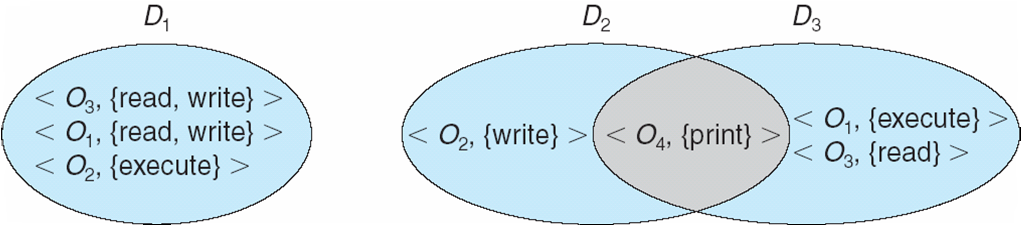 Domain Implementation  (UNIX)
System consists of 2 domains:
User
Supervisor
UNIX 
Domain = user-id
Domain switch accomplished via file system. 
Each file has associated with it a domain bit (setuid bit).
When file is executed and setuid = on, then user-id is set to owner of the file being executed. When execution completes user-id is reset.
Domain Implementation (MULTICS)
Let Di and Dj be any two domain rings.
If j < I  Di   Dj
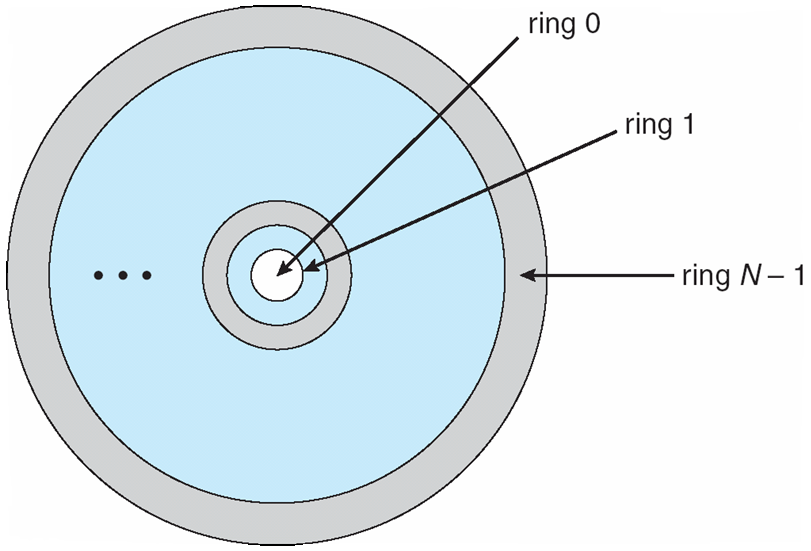 Access Matrix
Theoretical model introduced by Butler Lampson in 1971 
Not implemented quite in this way, it mostly gives you a language to talk about protection in general
View protection as a matrix (access matrix)
Rows represent domains
Columns represent objects
Access(i, j) is the set of operations that a process executing in Domaini can invoke on Objectj
Access Matrix
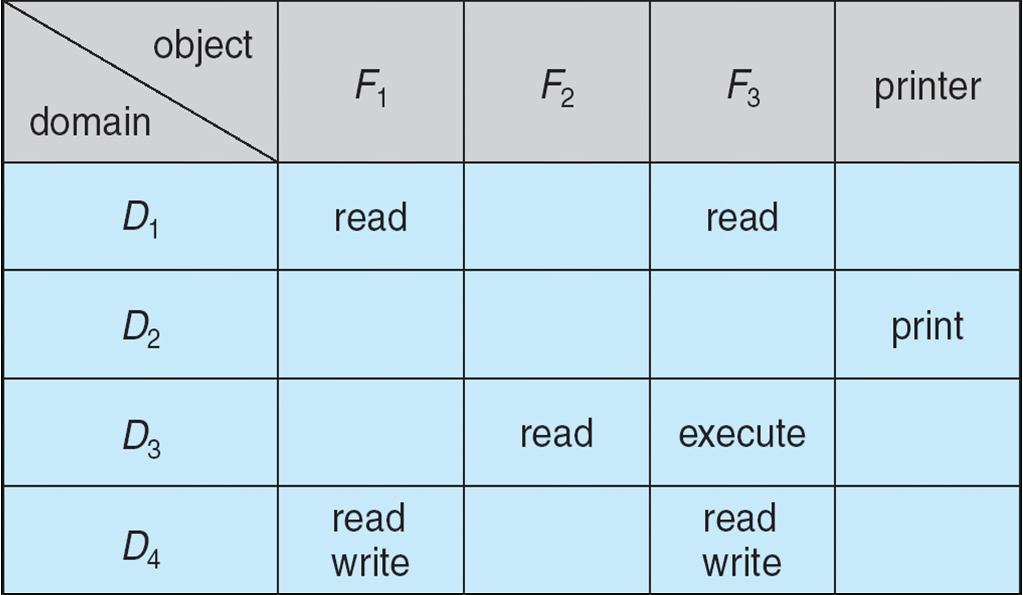 Use of Access Matrix
If a process in Domain Di tries to do “op” on object Oj, then “op” must be in the access matrix.
Can be expanded to dynamic protection.
Operations to add, delete access rights.
Special access rights:
owner of Oi
copy op from Oi to Oj
control – Di can modify Dj access rights
transfer – switch from domain Di to Dj
Use of Access Matrix (Cont.)
Access matrix design separates mechanism from policy.
Mechanism 
Operating system provides access-matrix + rules.
If ensures that the matrix is only manipulated by authorized agents and that rules are strictly enforced.
Policy
User dictates policy.
Who can access what object and in what mode.
Protection models
Access control lists
Capability based models
Role based models
Access control list
List of permissions attached to an object (what user can do what to the object)
Can be seen as one slice of the access matrix
Stored with the object
Object can be:
File system objects (files, directories)
Devices (in Unix, they are files!)
Processes
From a practical point of view, it frequently does not list all the users, but refer to them as groups
Owner, group, other is a typical one
Requires trust in the user authentication
Capability-Based Systems
Capability (or key)
Communicatable, unforgable token of authority
An object + access rights
The granting and distributing access rights happens through the distribution of capability tokens 
You need to pass the token along the function call to show that you have access
Historical systems:
Hydra
Cambridge CAP System  etc.
Current relevance
Symbian
Some level of support in POSIX, extensions under work (see Capsicum at U. Cambridge)
Protection in web browsers (e.g. sandboxing)
Role-based Access Control (RBAC)
Large organizations: it is difficult to specify the rights of every user / every object on a fine-grain level
Users are not assigned permissions directly:
They can be assigned one or more roles.
Permissions are attached to active roles. 
The permissions are usually assigned at higher level than in ACLs
ACL: can read, can write
RBAC: can create a new account, etc.
This way if a user is promoted, he acquires new roles
In large organizations, you usually want to have a hierarchy of roles
Language-Based Protection
What  we have seen up to now is protection happening at the OS level
Protection at the programming language level:
Objects of protection are finer grain: down to the level of objects and method calls in an object oriented language 
What can you access?
How is the protection enforced:
By the execution environment: you must trust that the VM does the right thing.
For some things, it might fall back to whatever protection system is provided by the hardware and the operating system.
Protection in Java 2
Protection is handled by the Java Virtual Machine (JVM)
A class is assigned a protection domain when it is loaded by the JVM.
The protection domain indicates what operations the class can (and cannot) perform.
If a library method is invoked that performs a privileged operation, the stack is inspected to ensure the operation can be performed by the library.
Note that you need to trust the stack!
Stack Inspection
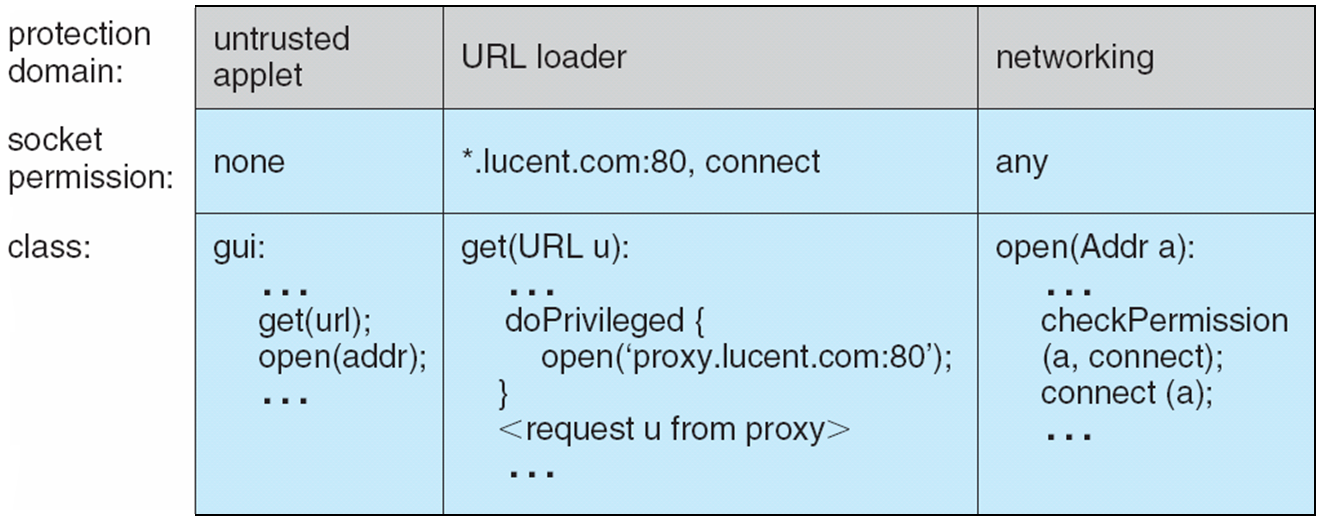 End of Chapter 14